EDİRNE İL ÖZEL İDARESİ

2023 YILI PERFORMANS    PROGRAMI




(…. KASIM 2022)
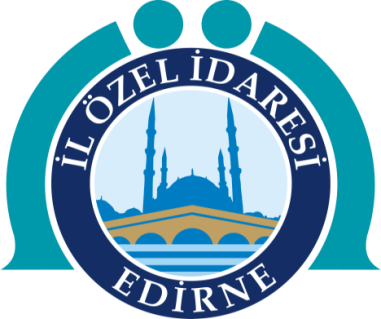 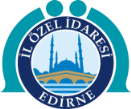 Edirne İl Özel İdaresi
Bu  Performans Programı  Edirne İl Özel İdaresi Genel Sekreterliği
tarafından hazırlanmıştır.
 
İLETİŞİM
 
 Adres: Kocasinan Mahallesi Prof. Dr. Süheyl Ünver Caddesi No:2
22030 / EDİRNE 

 
Tel: 0 284 235 27 03 / 0 284 235 27 04 
Faks: 0 284 235 26 95 
www.edirneozelidare.gov.tr 
edirne@edirneozelidare.gov.tr
Edirne İl Özel İdaresi 2023 Yılı Performans Programı
2
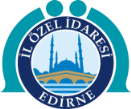 Edirne İl Özel İdaresi
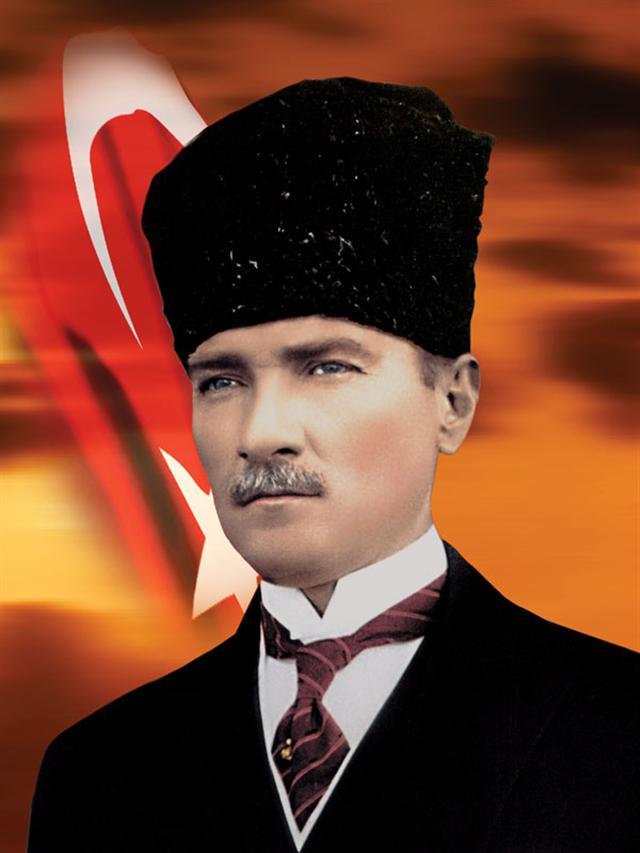 Edirne İl Özel İdaresi 2023 Yılı Performans Programı
3
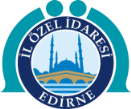 Edirne İl Özel İdaresi
İÇİNDEKİLER
SUNUŞ…………………………………………………………….....   5
I –GENEL BİLGİLER………………………………………………..    6
A - YETKİ GÖREV VE SORUMLULUKLAR................................   6
B - TEŞKİLAT YAPISI……………………………………............... 12
C - FİZİKSEL KAYNAKLAR........................................................ 13
Ç - İNSAN KAYNAKLARI…………………………………………..  18

II – PERFORMANS BİLGİLERİ…………………………………...   22
A— TEMEL POLİTİKA  VE ÖNCELİKLER….………………..….   22
B— AMAÇ VE HEDEFLER…………………………………..……   25
C— PERFORMANS HEDEF VE GÖSTERGELERİ İLE FAALİYETLER………………………………………………...........  28  
Ç— İDARE PERFORMANS TABLOSU…………………………..  51
4
Edirne İl Özel İdaresi  2023 Yılı Performans  Programı
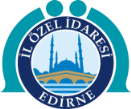 Edirne İl Özel İdaresi
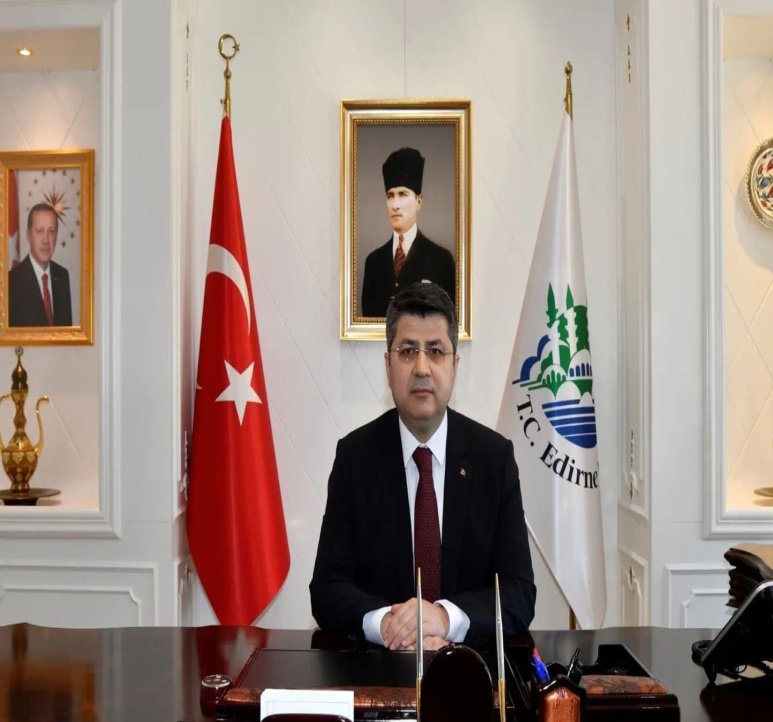 SUNUŞ
« 2023 yılı Performans Programında,  İl Özel İdaremiz tarafından gerçekleştirilecek  faaliyet ve projeler  öngörülmüştür.. . »
Mahalli idarelerin temel amacı daha etkin, hızlı ve nitelikli hizmet sunabilen, katılımcı, şeffaf ve çevreye duyarlı, dezavantajlı kesimlerin ihtiyaçlarını gözeten ve mali sürdürülebilirliği sağlamış bir yapıya kavuşmaktır. Bu amaç doğrultusunda 5018 sayılı Kamu Mali Yönetimi ve Kontrol Kanunu ile Kalkınma Planları ve Programları esasına dayalı hazırlanan performans programı; İl Özel İdaresinin, bir mali yılda stratejik plan doğrultusunda yürütmesi gereken faaliyetlerini, bu faaliyetlerin kaynak ihtiyacını, performans hedef ve göstergelerini içeren, idare bütçesinin ve idare faaliyet raporunun hazırlanmasına dayanak oluşturmaktadır.
       5018 sayılı Kamu Mali Yönetimi ve Kontrol Kanunu ile Kalkınma Planları ve Programlarında yer alan politika ve hedefler doğrultusunda, kamu kaynaklarının etkili, ekonomik ve verimli bir şekilde üretilmesi, kullanılması, hesap verebilirlik ve mali saydamlığı sağlamak için; kamu mali yönetiminin yapısı ve işleyişi, kamu bütçelerinin hazırlanması, uygulanması, tüm mali işlemlerin muhasebeleştirilmesi, raporlanması ve mali kontrolünü sağlamak amaçlanmaktadır. Söz konusu Kanunun, kamu kaynaklarının kullanılmasına yönelik genel esaslarının düzenlendiği bölümünde; kamu idarelerinin stratejik plan hazırlayarak geleceğe ilişkin misyon ve vizyonlarını oluşturmaları, stratejik amaçlar ve ölçülebilir hedefler saptamaları ve bütçelerini de stratejik planlarında yer alan misyon, vizyon, stratejik amaç ve hedeflerle uyumlu olarak performans esasına dayalı şekilde hazırlamaları gerekliliği belirtilmiştir.
         Performans Programı döneminde, sürdürülebilir büyüme ve kalkınma, toplumsal refah düzeyini artırıcı şekilde kamu kaynaklarının tahsisi ve kullanımının sağlanması, plan ve programların uygulama etkinliğinin artırılması ve uygulama sonuçlarının izlenmesi ve değerlendirilmesi, kamuda stratejik yönetim uygulamasının etkinliğinin artırılması hazırlanan İl Özel İdaresi performans programının yol haritasını oluşturmaktadır.
     5018 sayılı Kanununda öngörülen yapının temel unsurlarını stratejik planlar, performans programları, performans esaslı bütçeler ve faaliyet raporları oluşturmaktadır. Stratejik planlarla 5 yıllık dönemler halinde kamu idarelerinin temel politikaları, hedefleri ve bunlara ilişkin kaynak ihtiyacı plan ölçeğinde belirlenmekte, program düzeyinde ve yıllık hazırlanan performans programları ile 5 yıllık stratejik plan döneminin yıllık performans hedef ve tahminleri ortaya konulmakta ve bu belgelerde öngörülen hedeflerin gerçekleşme bilgileri de faaliyet raporları ile kamuoyuna açıklanmaktadır.
      Stratejik yönetim anlayışının temel üçlü programlarından birisi olan,  Edirne İl Özel İdaresi 2023 Yılı Performans Programının İlimizi hayırlı olmasını temenni ediyor, hazırlanmasında emeği geçen tüm çalışma arkadaşlarıma teşekkür ediyorum.
		    			                 
                                                                                                     H. Kürşat KIRBIYIK
			                                          Edirne Valisi
5
Edirne İl Özel İdaresi 2023 Yılı Performans  Programı
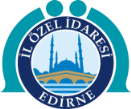 Edirne İl Özel İdaresi
I – GENEL BİLGİLER
A – YETKİ, GÖREV VE SORUMLULUKLAR
     İl Özel İdaresi mahallî müşterek nitelikte olmak şartıyla; Gençlik ve spor,  sağlık, tarım, sanayi ve ticaret; belediye sınırları il sınırı olan Büyükşehir Belediyeleri hariç ilin çevre düzeni planı, bayındırlık ve iskân, toprağın korunması, erozyonun önlenmesi, yoksullara mikro kredi verilmesi, çocuk yuvaları ve yetiştirme yurtları; ilk ve orta öğretim kurumlarının arsa temini, binaların yapımı, bakım ve onarımı ile diğer ihtiyaçlarının karşılanmasına ilişkin hizmetleri il sınırları içinde,
     İmar, yol, su, kanalizasyon, katı atık, çevre, acil yardım ve kurtarma, kültür, turizm,  gençlik ve spor; orman köylerinin desteklenmesi, ağaçlandırma, park ve bahçe tesisine ilişkin hizmetleri belediye sınırları dışında, yapmakla görevli ve yetkilidir. Hizmetlerin yerine getirilmesinde öncelik sırası, İl Özel İdaresinin malî durumu,  hizmetin ivediliği ve verildiği yerin gelişmişlik düzeyi dikkate alınarak belirlenir. İl Özel İdaresi hizmetleri, vatandaşlara en yakın yerlerde ve en uygun yöntemlerle sunulur. Hizmet sunumunda özürlü, yaşlı, düşkün ve dar gelirlilerin durumuna uygun yöntemler uygulanır.
               İl Özel İdaresine Görev Yükleyen  Kanunlar
3202 Köye Yönelik Hizmetler  Hakkındaki Kanun
222 İlköğretim ve Eğitim Kanunu
3194 İmar Kanunu
4562 Organize Sanayi Bölgeleri Kanunu
2872 Çevre Kanunu
3285 Hayvan  Sağlığı ve Zabıtası Kanunu
2510 İskân Kanunu
3998 Köy Mezarlıklarının Korunması Hakkındaki Kanun
1593 Umumi Hıfzıssıhha Kanunu
5286 Köy Hizmetleri Genel Müdürlüğünün Kaldırılması Hakkındaki Kanun
5442 İl İdaresi Kanunu
3213 Maden Kanunu ve Çeşitli Kanunlarda Değişiklik Yapılması Hakkında Kanun
5226 Kültür ve Tabiat Varlıklarını Koruma Kanunu
5403 Toprak Koruma ve Arazi Kanunu
5902 Afet ve Acil Durum Yönetimi Başkanlığının Teşkilat ve Görevleri Hakkında Kanun
6
Edirne İl Özel İdaresi 2023 Yılı Performans Programı
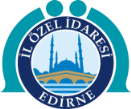 Edirne İl Özel İdaresi
İl Özel İdaresinin Yetkileri  ve İmtiyazları

Kanunlarla verilen görev ve hizmetleri yerine getirebilmek için her türlü faaliyette bulunmak, gerçek ve tüzel kişilerin faaliyetleri için kanunlarda belirtilen izin ve ruhsatları vermek ve denetlemek.

Kanunların İl Özel İdaresine verdiği yetki çerçevesinde yönetmelik çıkarmak, emir vermek, yasak koymak ve uygulamak, kanunlarda belirtilen cezaları vermek.

Hizmetlerin yürütülmesi amacıyla, taşınır ve taşınmaz malları almak, satmak, kiralamak veya kiraya vermek, takas etmek, bunlar üzerinde sınırlı aynî hak tesis etmek.

Borç almak ve bağış kabul etmek.

Vergi, resim ve harçlar dışında kalan ve miktarı yirmi beş milyar Türk Lirasına kadar olan dava konusu uyuşmazlıkların anlaşmayla tasfiyesine karar vermek.

Özel kanunları gereğince İl Özel İdaresine ait vergi, resim ve harçların tarh, tahakkuk ve tahsilini yapmak.

Belediye sınırları dışındaki gayri sıhhî müesseseler ile umuma açık istirahat ve eğlence yerlerine ruhsat vermek ve denetlemek.

İl Özel İdaresi, hizmetleri ile ilgili olarak, halkın görüş ve düşüncelerini belirlemek amacıyla kamuoyu yoklaması ve araştırması yapabilir.

İl Özel İdaresinin mallarına karşı suç işleyenler devlet malına karşı suç işlemiş sayılır.

İl Özel İdaresinin proje karşılığı borçlanma yoluyla elde edilen gelirleri, vergi, resim ve harçları, şartlı bağışlar ve kamu hizmetlerinde fiilen kullanılan malları haczedilemez.
7
Edirne İl Özel İdaresi 2023 Yılı Performans Programı
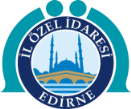 Edirne İl Özel İdaresi
İl Genel Meclisi’nin Görev ve Yetkileri

       İl Genel Meclisi, İl Özel İdaresinin karar organıdır ve ilgili kanunda gösterilen esas ve usullere göre ildeki seçmenler tarafından seçilmiş üyelerden oluşur.

      İl Genel Meclisinin görev ve yetkileri şunlardır:
Stratejik plan ile yatırım ve çalışma programlarını, İl Özel İdaresi faaliyetlerini ve personelinin performans ölçütlerini görüşmek ve karara bağlamak. 
Bütçe ve kesin hesabı kabul etmek, bütçede kurumsal kodlama yapılan birimler ile fonksiyonel sınıflandırmanın birinci düzeyleri arasında aktarma yapmak.
İl çevre düzeni planı ile belediye sınırları dışındaki alanların imar planlarını görüşmek ve karara bağlamak.
Borçlanmaya karar vermek.
Bütçe içi işletmeler ile Türk Ticaret Kanununa tâbi ortaklıklar kurulmasına veya bu ortaklıklardan ayrılmaya, sermaye artışına ve gayrimenkul yatırım ortaklığı kurulmasına karar vermek. 
Taşınmaz mal alımına, satımına, trampa edilmesine, tahsisine, tahsis şeklinin değiştirilmesine veya tahsisli bir taşınmazın akar haline getirilmesine izin; üç yıldan fazla kiralanmasına ve süresi yirmi beş yılı geçmemek kaydıyla bunlar üzerinde sınırlı aynî hak tesisine karar vermek.
Şartlı bağışları kabul etmek.
Vergi, resim ve harç dışında kalan miktarı beş milyardan yirmi beş milyar Türk Lirasına kadar ihtilaf konusu olan özel idare alacaklarının anlaşma ile tasfiyesine karar vermek.
İl Özel İdaresi adına imtiyaz verilmesine ve İl Özel İdaresi yatırımlarının yap-işlet veya yap-işlet-devret modeli ile yapılmasına, İl Özel İdaresine ait şirket, işletme ve iştiraklerin özelleştirilmesine karar vermek.
Encümen üyeleri ile ihtisas komisyonları üyelerini seçmek.
İl Özel İdaresi tarafından çıkarılacak yönetmelikleri kabul etmek.
Norm kadro çerçevesinde İl Özel İdaresinin ve bağlı kuruluşlarının kadrolarının ihdas, iptal ve değiştirilmesine karar vermek.
Yurt içindeki ve yurt dışındaki mahallî idareler ve mahallî idare birlikleriyle karşılıklı işbirliği yapılmasına karar vermek. 
Diğer mahallî idarelerle birlik kurulmasına, kurulmuş birliklere katılmaya veya ayrılmaya karar vermek.
İl Özel İdaresine kanunlarla verilen görev ve hizmetler dışında kalan ve ilgililerin isteğine bağlı hizmetler için uygulanacak ücret tarifesini belirlemek.
8
Edirne İl Özel İdaresi 2023 Yılı Performans Programı
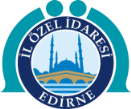 Edirne İl Özel İdaresi
İl Encümeninin Görev ve Yetkileri

       İl encümeni valinin başkanlığında, genel sekreter ile il genel meclisinin her yıl kendi üyeleri arasından seçeceği üç üye ve valinin her yıl birim amirleri arasından seçeceği iki üyeden oluşur.
	
	Encümenin görev ve yetkileri şunlardır:

Stratejik plân ve yıllık çalışma programı ile bütçe ve kesin hesabı inceleyip İl Genel Meclisine görüş bildirmek.
Yıllık çalışma programına alınan işlerle ilgili kamulaştırma kararlarını almak ve uygulamak.
Öngörülmeyen giderler ödeneğinin harcama yerlerini belirlemek.
Bütçede fonksiyonel sınıflandırmanın ikinci düzeyleri arasında aktarma yapmak.
Kanunlarda öngörülen cezaları vermek.
Vergi, resim ve harçlar dışında kalan ve miktarı beş milyar Türk Lirasına kadar olan ihtilafların sulhen halline karar vermek.
Taşınmaz mal satımına, trampa edilmesine ve tahsisine ilişkin kararları uygulamak, süresi üç yılı geçmemek üzere kiralanmasına karar vermek.
Belediye sınırları dışındaki umuma açık yerlerin açılış ve kapanış saatlerini belirlemek
Vali tarafından havale edilen konularda görüş bildirmek.	
Kanunlarla verilen diğer görevleri yapmak.

                  Valinin Görev ve Yetkileri

    Vali, İl Özel İdaresinin başı ve tüzel kişiliğinin temsilcisidir. Valinin görev ve yetkileri şunlardır:

İl Özel İdaresi teşkilatının en üst amiri olarak İl Özel İdaresi teşkilâtını sevk ve idare etmek, İl Özel İdaresinin hak ve menfaatlerini korumak.
İl Özel İdaresini stratejik plana uygun olarak yönetmek, İl Özel İdaresinin kurumsal stratejilerini oluşturmak, bu stratejilere uygun olarak bütçeyi, İl Özel İdaresi faaliyetlerinin ve personelinin performans ölçütlerini hazırlamak ve uygulamak, izlemek ve değerlendirmek, bunlarla ilgili raporları meclise sunmak
Edirne İl Özel İdaresi 2023 Yılı Performans Programı
9
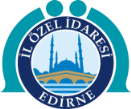 Edirne İl Özel İdaresi
İl Özel İdaresini Devlet dairelerinde ve törenlerde, davacı veya davalı olarak da yargı yerlerinde temsil etmek veya vekil tayin etmek. 
İl Encümenine başkanlık etmek. 
İl Özel İdaresinin taşınır ve taşınmaz mallarını idare etmek.
İl Özel İdaresinin gelir ve alacaklarını takip ve tahsil etmek.
Yetkili organların kararını almak şartıyla sözleşme yapmak.
İl Genel Meclisi ve encümen kararlarını uygulamak.
Bütçeyi uygulamak, bütçede meclis ve encümenin yetkisi dışında kalan aktarmaları yapmak. 
İl Özel İdaresi, bağlı kuruluşlarını ve işletmelerini denetlemek.
Şartsız bağışları kabul etmek.
İl halkının huzur, esenlik, sağlık ve mutluluğu için gereken önlemleri almak.
Bütçede yoksul ve muhtaçlar için ayrılan ödeneği kullanmak.
Kanunlarla İl Özel İdaresine verilen ve İl Genel Meclisi veya İl Encümeni kararını gerektirmeyen görevleri yapmak ve yetkileri kullanmak.

      Diğer Kuruluşlarla İlişkiler

       İl Özel İdaresi, İl Genel Meclisinin kararı üzerine yapacağı anlaşmaya uygun olarak görev ve sorumluluk alanlarına giren konularda;
       Diğer kamu kurum ve kuruluşlarına ait yapım, bakım, onarım ve taşıma işlerini bedelli veya bedelsiz üstelenebilir veya bu kuruluşlar ile ortak hizmet projeleri gerçekleştirebilir ve bu amaçla gerekli kaynak aktarımında bulunabilir. Bu takdirde iş, işin yapımını üstlenen kuruluşun tâbi olduğu mevzuat hükümlerine göre sonuçlandırılır.
         Merkezî idareye ait asli görev ve hizmetlerin yerine getirilmesi amacıyla gerekli bina ve tesisler ile arsa ve aynî ihtiyaçları karşılayabilir, geçici olarak araç ve personel görevlendirebilir.
         Kamu kurumu niteliğindeki meslek kuruluşları, dernekler, vakıflar ve 507 sayılı Esnaf ve Küçük Sanatkârlar Kanunu kapsamına giren meslek odaları ile ortak hizmet projeleri gerçekleştirebilir. 
        Kendilerine ait taşınmaz malları, asli görev ve hizmetlerinde kullanılmak ve süresi yirmi beş yılı geçmemek üzere diğer kamu kurum ve kuruluşlarına tahsis edebilir. Bu taşınmazların, tahsis amacı dışında kullanılması durumunda, tahsis işlemi iptal edilir. Tahsis süresi sonunda, aynı esaslara göre yeniden tahsis mümkündür. Bu taşınmazlar aynı kuruluşlara kiraya da verilebilir.
10
Edirne İl Özel İdaresi 2023 Yılı Performans Programı
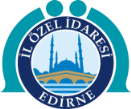 Edirne İl Özel İdaresi
KARAR ALMA SÜRECİ

              Anayasamızın  127’ inci maddesine  göre  il özel idareleri il halkının yerel nitelikteki ortak  ihtiyaçlarını  karşılamak  üzere,  kuruluş esasları yasa ile belirtilen ve karar organları yine  yasada  gösterilen,  seçmenlerce  seçilerek oluşturulan kamu tüzel kişileridir. 

             Tüm tüzel kişilerde olduğu gibi özel idarelerde de tüzel kişilik adına hukuken bağlayıcı eylemlerde bulunacak organlara gereksinim vardır. Bu organlar;
            1) İl Genel Meclisi 
            2) İl Encümeni
            3) Vali’dir.

               İl Genel Meclisi, il özel idaresinin karar organıdır.  İl genel meclisi tarafından alınan kararların tam metni, en geç beş gün içinde valiye gönderilir. Vali, hukuka aykırı gördüğü kararları, yedi gün içinde gerekçesini de belirterek yeniden görüşülmek üzere il genel meclisine iade edebilir. Valiye gönderilmeyen meclis kararları yürürlüğe girmez. Yeniden görüşülmesi istenilmeyen kararlar kesinleşir. 

             İl Encümeni 5302 sayılı İl Özel İdaresi Kanunu başta olmak üzere, mer’i mevzuatta belirtilen bazı konularda karar alan,  bazı konularda da görüş bildiren organdır. 

             Vali il özel idaresinin başı ve tüzel kişiliğinin temsilcisidir.

             Genel sekreter, il özel idaresi hizmetlerini vali adına ve onun emirleri yönünde, mevzuat hükümlerine, il genel meclisi ve il encümeni kararlarına, il özel idaresinin amaç ve politikalarına, stratejik plan ve yıllık çalışma programına göre düzenler ve yürütür. Bu amaçla il özel idaresi kuruluşlarına gereken emirleri verir ve bunların uygulanmasını gözetir ve sağlar. Genel sekreter yukarıda belirtilen hizmetlerin yürütülmesinden valiye karşı sorumludur.
11
Edirne İl Özel İdaresi 2023 Yılı Performans Programı
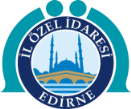 Edirne İl Özel İdaresi
B – TEŞKİLAT YAPISI
TEŞKİLAT ŞEMASI
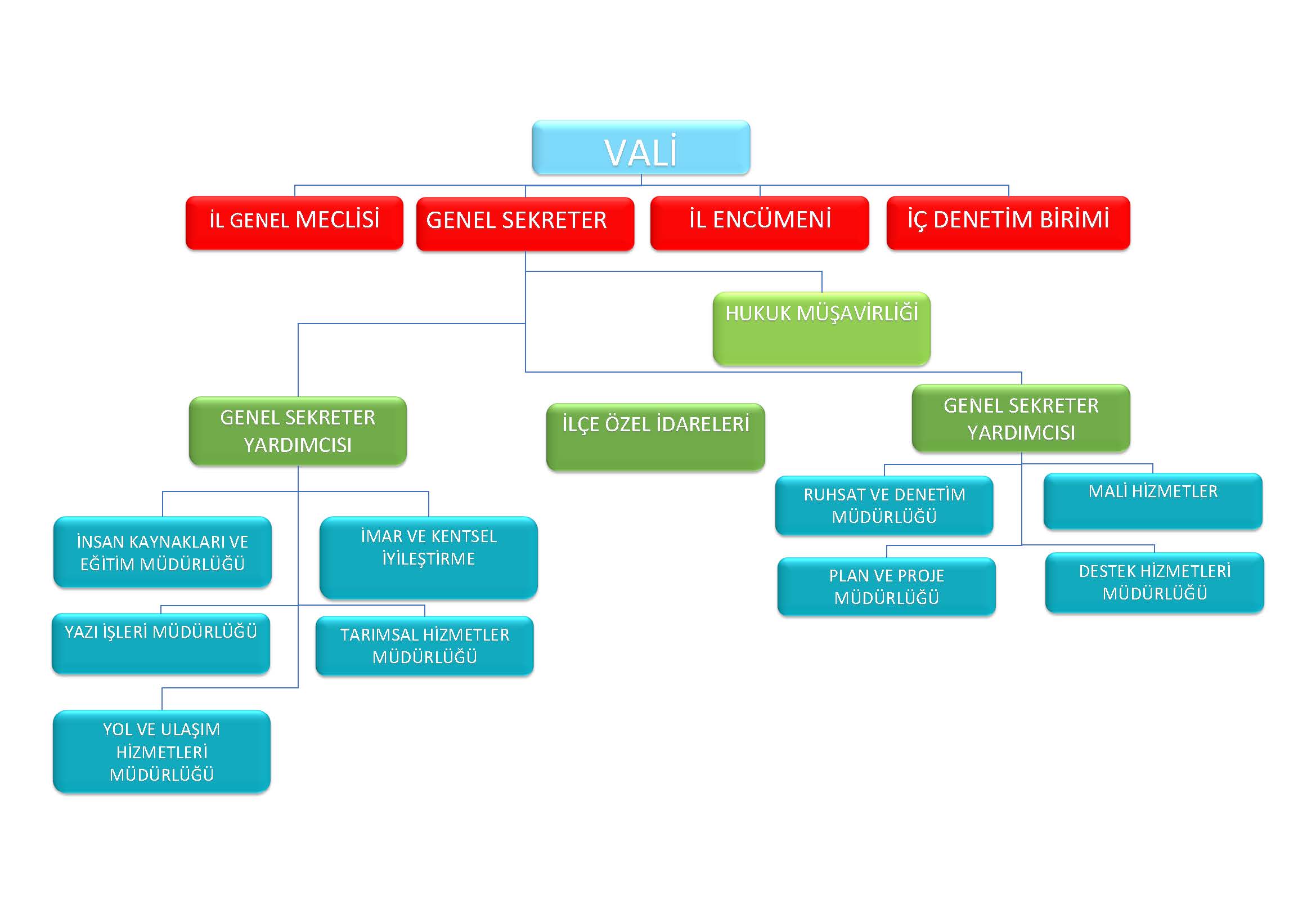 12
Edirne İl Özel İdaresi 2023 Performans Programı
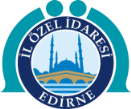 Edirne İl Özel İdaresi
C – FİZİKSEL KAYNAKLAR
ARAÇ ve MAKİNA PARKI
13
Edirne İl Özel İdaresi 2023 Yılı Performans Programı
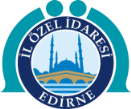 Edirne İl Özel İdaresi
ARAÇ ve MAKİNA YAŞ DURUMU
14
Edirne İl Özel İdaresi 2023 Yılı Performans Programı
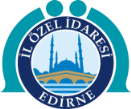 Edirne İl Özel İdaresi
GAYRİMENKUL  ENVANTERİ
15
Edirne İl Özel İdaresi 2023 Yılı Performans Programı
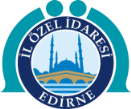 Edirne İl Özel İdaresi
Edirne İl Özel İdaresi 2023 Yılı Performans Programı
16
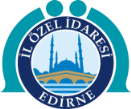 Edirne İl Özel İdaresi
TEKNOLOJİK CİHAZ DURUMU
17
Edirne İl Özel İdaresi 2023 Yılı Performans Programı
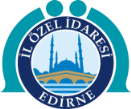 Edirne İl Özel İdaresi
D - İNSAN KAYNAKLARI
NORM            MEVCUT         BOŞ NORM        NORM FAZLASI
KADROLU MEMUR SAYIS    	:   293                     69                       224                         -
KADROLU İŞÇİ SAYISI	:   128                     73                         55	   -
TEKNİK PERSONEL SAYISI	:     60                     49                         11	   -
TEKNİK PERSONEL TABLOSU
18
Edirne İl Özel İdaresi 2023 Yılı Performans Programı
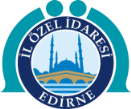 Edirne İl Özel İdaresi
19
Edirne İl Özel İdaresi 2023 Yılı Performans Programı
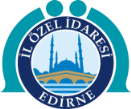 Edirne İl Özel İdaresi
20
Edirne İl Özel İdaresi 2023 Yılı Performans Programı
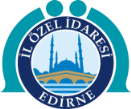 Edirne İl Özel İdaresi
21
Edirne İl Özel İdaresi 2023 Yılı Performans Programı
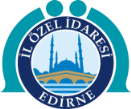 Edirne İl Özel İdaresi
II – PERFORMANS BİLGİLERİ
A – TEMEL POLİTİKA VE ÖNCELİKLER
22
Edirne İl Özel İdaresi 2023 Yılı Performans Programı
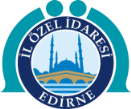 Edirne İl Özel İdaresi
B – AMAÇ VE HEDEFLER
MİSYONUMUZ
Kaynakların rasyonel paylaşımı ve kullanımı suretiyle, başta kırsal altyapı hizmetleri olmak üzere toplumun yerel ve ortak nitelikli ihtiyaç ve beklentilerini karşılamak.
23
Edirne İl Özel İdaresi 2023 Yılı Performans Programı
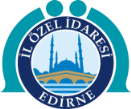 Edirne İl Özel İdaresi
VİZYONUMUZ
Temel değerlerine  bağlı, toplumsal sorunlara karşı duyarlı, çözüm üretme süreci kısa, bilimsel verilerle karar alıp nitelikli hizmet sunan bir yerel yönetim birimi.
24
Edirne İl Özel İdaresi 2023 Yılı Performans Programı
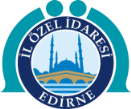 Edirne İl Özel İdaresi
AMAÇ 1
KIRSAL ALANDA FİZİKİ ALTYAPININ GELİŞTİRİLMESİ ( YOL, İÇME SUYU,  KANALİZASYON,  SULAMA VE İMAR)
HEDEF 1.1) Plan döneminde 100 km. BSK (Bitümlü Sıcak Karışım) veya SSB (Silindirle Sıkıştırılmış Beton) yol, 50 Km.1. Kat Asfalt, 150 Km. 2. Kat Asfalt ve 400 Km. Stabilize yol Yapımı gerçekleştirilecek, yolların tamamında bakım-onarım çalışması ifa edilecek ve 20 adet menfez yapılacak ve 600.000 m2 parke taşı alımı yapılacaktır.
HEDEF 1.2) Plan döneminde 80 içme suyu tesisinin bakım ve onarımı yapılacak, su sıkıntısı yaşayan/yaşayacak olan (her yıl) 2 köy için alternatif su kaynağı araştırılarak su sıkıntısı giderilecek ve su analiz sonuçları sağlık açısından uygunsuz çıkan/çıkacak olan tüm köylerin sağlıklı su tüketmeleri sağlanacaktır.
HEDEF 1.3) Nüfusu 100’ün üzerinde olan kanalizasyonsuz 11 köye kanalizasyon sistemi kurulacak ve her yıl 15 köyün kanalizasyon sisteminin bakım ve onarımı yapılacaktır.
HEDEF 1.4) Plan döneminde 30 HİS göleti yapılarak, 80 göletin bakım onarımı gerçekleştirilecektir.
HEDEF 1.5) Plan döneminde (kırsal alanda) mevzuata uygun yapı stoku artırılacak, 20 tip yapı projesi oluşturulacak ve 18 mevcut proje revize edilecektir.
HEDEF 1.6) Plan döneminde 3 adet YAS (yeraltından sulama sistemi) projesi yapılacaktır.
HEDEF 1.7) Plan döneminde Saroz bölgesinin (Güney Edirne) imar belirsizliklerinin ortadan kaldırılmasına yönelik çalışmalar diğer kamu kurum ve kuruluşları ile işbirliği içerisinde yürütülecektir.
HEDEF 1.8) Plan döneminde İlimiz Keşan ve enez İlçeleri sahil bandında sistemli ve organize bir arıtma tesisi kurulacaktır.
25
Edirne İl Özel İdaresi 2023 Yılı Performans Programı
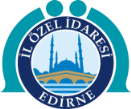 Edirne İl Özel İdaresi
AMAÇ 2
 İL GENELİNDE SOSYO-EKONOMİK ALTYAPININ GELİŞTİRİLMESİ
HEDEF 2.1) Plan döneminde 5 adet ilköğretim okulu inşa edilecek, artan ödenek ile okulların bina bakım, onarım ve eğitime ilişkin sosyal projeleri gerçekleştirilecektir.
HEDEF 2.2) İlimizdeki kültürel varlıkların bakım ve onarımı plan döneminde her yıl artırılarak yapılacaktır.
HEDEF 2.3) İlimizin etkin düzeyde tanıtımına yönelik kültürel, sportif, sanatsal, bilimsel aktiviteler (toplantı, fuar, organizasyon, forum, gezi, konferans, panel,  çalıştay vb.) plan döneminde her yıl artırılarak yapılacaktır.
HEDEF 2.4) Plan döneminde Bakanlıklar ve diğer merkezi idare kurumlarından aktarılacak ödeneklerle talep edilecek yatırımlar gerçekleştirilecektir.
HEDEF 2.5) Plan döneminde, TÜBİTAK ile ortaklaşa Edirne Bilim Merkezi kurulacaktır
HEDEF 2.6) Plan döneminde, Edirne İli İl Özel İdaresi sorumluluk alanında kalan alternatif enerji kaynaklarının araştırılarak temiz ve yenilebilir enerji kullanımı arttırılacaktır.
HEDEF 2.7) Plan döneminde, İl Tarım ve Orman Müdürlüğü tarafından sunulan Tarım ve Hayvancılık projeleri arttırılarak desteklenecektir.
Edirne İl Özel İdaresi 2023 Yılı Performans Programı
26
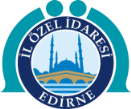 Edirne İl Özel İdaresi
AMAÇ 3
İNOVATİF BİR KURUMSAL KİMLİK VE KÜLTÜR OLUŞTURMAK
HEDEF 3.1) İSO 9001 Kalite Sistem Standardı belgesi alınacaktır.
HEDEF 3.2) Sürdürülebilir ve etkin bir iç kontrol sisteminin tesisi sağlanacaktır.
HEDEF 3.3) İnsan kaynakları yönetim sistemi (eğitim, yönetim bilgi sistemi, vb.) kurulacaktır.
HEDEF 3.4) Plan döneminde tüm birimlerin en az bir kez iç denetimi yapılacaktır
HEDEF 3.5) Stratejik yönetim kapasitesi geliştirilecektir.
HEDEF 3.6) Plan döneminde yurt içi ve yurt dışı destek programlarına 10’u destek almaya hak kazanacak şekilde toplam 30 proje hazırlanacak.
HEDEF 3.7) Yönetim bilgi sistemlerinden etkin şekilde faydalanılacaktır.
HEDEF 3.8)  Plan döneminde İl Özel İdaremiz yurtdışı işbirliği kapasitesi arttırılacaktır.
HEDEF 3.9)  Plan döneminde İl Özel İdaresi’nin  gelirlerinin arttırılmasına yönelik çalışmalar yapılarak gelirler her yıl artırılacaktır.
Edirne İl Özel İdaresi 2023 Yılı Performans Programı
27
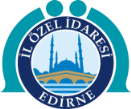 Edirne İl Özel İdaresi
28
Edirne İl Özel İdaresi 2023 Yılı Performans Programı
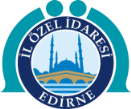 Edirne İl Özel İdaresi
29
Edirne İl Özel İdaresi 2023 Yılı Performans Programı
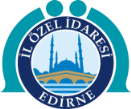 Edirne İl Özel İdaresi
30
Edirne İl Özel İdaresi 2023 Yılı Performans Programı
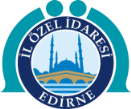 Edirne İl Özel İdaresi
31
Edirne İl Özel İdaresi 2023 Yılı Performans Programı
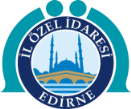 Edirne İl Özel İdaresi
32
Edirne İl Özel İdaresi 2023 Yılı Performans Programı
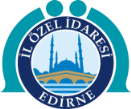 Edirne İl Özel İdaresi
33
Edirne İl Özel İdaresi 2023 Yılı Performans Programı
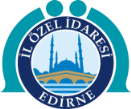 Edirne İl Özel İdaresi
34
Edirne İl Özel İdaresi 2023 Yılı Performans Programı
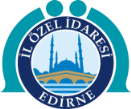 Edirne İl Özel İdaresi
35
Edirne İl Özel İdaresi 2023 Yılı Performans Programı
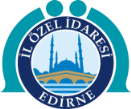 Edirne İl Özel İdaresi
36
Edirne İl Özel İdaresi 2023 Yılı Performans Programı
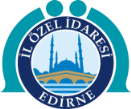 Edirne İl Özel İdaresi
37
Edirne İl Özel İdaresi 2023 Yılı Performans Programı
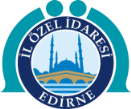 Edirne İl Özel İdaresi
38
Edirne İl Özel İdaresi 2023 Yılı Performans Programı
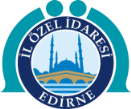 Edirne İl Özel İdaresi
39
Edirne İl Özel İdaresi 2023 Yılı Performans Programı
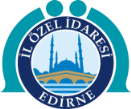 Edirne İl Özel İdaresi
40
Edirne İl Özel İdaresi 2023 Yılı Performans Programı
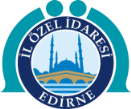 Edirne İl Özel İdaresi
41
Edirne İl Özel İdaresi 2023 Yılı Performans Programı
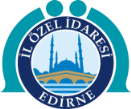 Edirne İl Özel İdaresi
42
Edirne İl Özel İdaresi 2023 Yılı Performans Programı
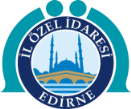 Edirne İl Özel İdaresi
43
Edirne İl Özel İdaresi 2023 Yılı Performans Programı
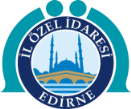 Edirne İl Özel İdaresi
44
Edirne İl Özel İdaresi 2023 Yılı Performans Programı
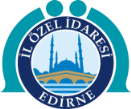 Edirne İl Özel İdaresi
45
Edirne İl Özel İdaresi 2023 Yılı Performans Programı
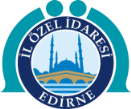 Edirne İl Özel İdaresi
46
Edirne İl Özel İdaresi 2023 Yılı Performans Programı
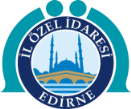 Edirne İl Özel İdaresi
47
Edirne İl Özel İdaresi 2023 Yılı Performans Programı
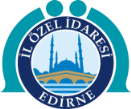 Edirne İl Özel İdaresi
48
Edirne İl Özel İdaresi 2023 Yılı Performans Programı
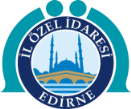 Edirne İl Özel İdaresi
49
Edirne İl Özel İdaresi 2023 Yılı Performans Programı
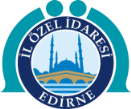 Edirne İl Özel İdaresi
50
Edirne İl Özel İdaresi 2023 Yılı Performans Programı
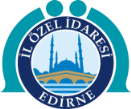 Edirne İl Özel İdaresi
51
Edirne İl Özel İdaresi 2023 Yılı Performans Programı